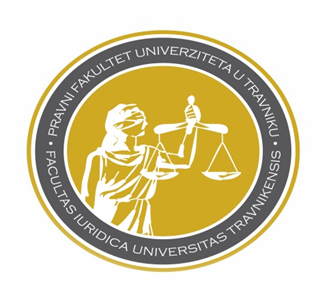 INSTITUCIJE RIMSKOG PRAVA I
Prof. dr. Omer Hamzić
Viši asistent Benjamina Londrc, MA

Kiseljak, 2017/18. godine
KLASIČNA JURISPRUDENCIJA
U periodu principata dolazi na najvišeg stepena u razvoju rimskog prava. 
To je period klasičnog rimskog prava. 
Pravnom naukom se bave pravnci kojima je pravnički poziv profesionalno zanimanje. 
Cjelokupna djelatnost rimskih pravnika može se izraziti kroz 3 terminološka određenja: 
respondere, 
cavere, 
agere.
Respondere znači davanje pravnih mišljenja i odgovora na postavljena pitanja u povodu pravnih sporova. 
Cavere predstavlja sastavljanje obrazaca za pravne sporove (tužbe, žalbe i sl. - tzv. kautelarna jurisprudencija). 
Agere predstavlja aktivnosti zastupanja stranaka pred sudom koje su obavljale tzv. niže pravničke funkcije, advokati, koji nisu imali potpuno pravničko obrazovanje.
Rimski pravnici bili su praktičari, kazuisti (casus-slučaj). 
Probleme su rješavali od slučaja do slučaja, može biti opasno za slobodu pravnog razvoja. 
Poznata je njihova izreka omnis definitio periculorum est = sve definicije su opasne.
U periodu principata stvorena je izuzetno bogata tzv. klasična pravna književnost, u okviru koje se susrećemo sa nekoliko tipova pravničkih djela: 
institucije, 
kvestiones, 
discutationes, 
epistulae, 
digestae itd.
Institucije su predstavljale kratka djela pravnih udžbenika za početnike. 
Najpoznatije su Gajeve institucije, u 4 knjige. 
Značajne su po tome što je u njima izvršena prva sistematska podjela prava, tzv. trodijelna podjela prava na res, personae i actiones. 
Res obuhvata stvarno pravo, personae statusno i porodično pravo, a actiones sudski postupak. 
Gajeve institucije bile su uzor za donošenje istoimenog djela Justinijanove kodifikacije. 
To je jedino klasično pravno djelo koje je do danas sačuvano u cjelosti.
Gaj je poznat i po tome što je prvi uveo neke osnovne podjele stvari, npr. podjela na tjelesne i bestjelesne stvari res corporales i res incorporales. 
Udario je i temelje podjele izvora obveza odredivši da obvezni odnos nastaje kako iz kontrakata i delikata, tako i iz različitih drugih pravnih oblika ex varium causarum figuris, što će kasnije biti osnova za postklasično sistematiziranje obveza putem tzv. četvorodiobe na kontrakte, delikte, kvazikontrakte i kvazidelikte kao izvore obveza.
Questiones su bila pravnička djela u kojima su u formi postavljenih pitanja i odgovora na ta pitanja rješavani konkretni pravni sadržaji. 
Discutationes su djela u kojima se izlaţu neke zamišljene pravne situacije sa pokušajem njihovih rješenja. 
Epistule predstavljaju djela za to doba vrlo izražene prakse, međusobne prepiske između pripadnika uvaženog pravničkog sloja. Ta prepiska bila je stručno sadržana. 
Digesta su djela najobimnija po sadržaju u kojima nalazimo pokušaje sveobuhvatnog prikazivanja pravnog razvoja određenog perioda. Po uzoru na ova djela, najznačajniji dio Justinijanove kodifikacije dobio je ime Digesta (digere – srediti, urediti).
Period principata je vrijeme djelovanja poznatih rimskih pravnih škola. 
Najpoznatije su škola sabinovaca i škola prokulovaca. 
Nazive nisu dobile prema svojim osnivačima, već prema njihovim sljedbenicima koji su doživjeli mnogo veću popularnost. 
Ovdje se radi o tradicionalnom opredjeljivanju pojedinih pravnika za učenja nekih poznatih pravnika, bez neke institucionalne komponente, postojanjem različitih pravnih uglova posmatranja pojedinih škola o mnogim konkretnim pravnim pitanjima.
U drugoj polovini principata praksa respondiranja je doživjela svoj vrhunac, ali su se istovremeno javili elementi zloupotreba pravničkog mišljenja. 
Uspjeh u nekoj parnici ovisio je o sposobnosti advokata da za svoje zahtjeve kao dokaznu podlogu sakupi veći broj mišljenja različitih pravnika, neovisno o kvalitetu tog argumentiranja. 
Proširen je i krug pravnika koji su imali pravo respondiranja.
Da bi se uveo red u praksi respondiranja, za vrijeme careva Teodozija i Valentijana donesen je tzv. Zakon o citiranju (lex citationis). Prema tom zakonu, pred sudovima je bilo dozvoljeno citiranje mišljenja petorice najznačajnijih pravnika: Papinijana, Paula, Ulpijana, Gaja i Modestina. 
U slučaju da su njihova mišljenja o nekom pitanju podijeljena, uzeće se kao vladajuće mišljenje većine. 
Ako ni po tom kriteriju nije bilo moguće donijeti odluku, prevladaće mišljenje Papinijana.
U periodu principata počinje proces kvalitativnog sređivanja prava u sistem putem tzv. kodifikacija. 
Među njima se izdvajaju predjustinijanske kodifikacije u kojima se kodificira sve veći broj carskih konstitucija koje postaju dominantan izvor prava u ovom periodu. 
Poznate su 2 privatne zbirke carskih konstitucija: Codex Gregorianus i Codex Hermogenianus, te mnogo poznatiji službeni kodeks: Codex Theodosianus.
JUSTINIJANOVA KODIFIKACIJA
Sačinjena je u periodu 528.-534. godine, sa ciljem da se pravo sistematizira i otklone do tada vrlo česte suprotnosti između pojedinih pravnih izvora. 
Justinijanova kodifikacija sastoji se od 5 dijelova: 
1. Kodeks Justinijanus; 
2. Institucije 
3. Digesta 
4. Kodeks repetitiae prelektionis (kodeks ponovnog čitanja) 
5. Novele
Svi dijelovi su imali jednaku zakonsku snagu, odnosno neposredno su primjenjivani u praksi. 
Justinijanova kodifikacija predstavlja kodifikaciju cjelokupnog, kako zakonskog prava (leges), tako i tzv. pravničkog prava (ius). 
Leges je kodificiran u 2 kodeksa: 
Codex Justinijanus je sadržavao probrane i međusobno usklađene konstitucije ranijih članova; 
Codex repetitiae prelektionis sadržavao je Justinijanove institucije izdate za vrijeme njegove vladavine.
Digesta predstavljaju najobimniji i najvažniji dio kodifikacije. 
U njima je kodificirano pravničko pravo (ius), u 50 knjiga. 
Sve knjige, osim 30, 31. i 32. podijeljene su na titule.
 Titule se dijele na odlomke, a odlomci na paragrafe. 
Svaka knjiga posvećena je određenom pravnom pitanju, a njen sadržaj je sačinjen na način da se iz djela rimskih klasičnih pravnika uzimaju citati koji govore o tom pravnom problemu. 
Cjelokupna materija u Digestama podijeljena je i prema tzv. masama. 
U okviru svake knjige na prvom mjestu je tzv. sabinska masa sa rješenjima i mišljenjima starog civilnog prava o tom pitanju. 
Zatim slijedi tzv. papinijanska masa, kao pregled mišljenja rimskih klasičnih pravnika o datom pitanju.
Institucije su urađene po uzoru na Gajeve institucije i preuzele su trodijelnu podjelu prava na res, personae i actiones. 
Novele su jedini dio kodifikacije koji nije pisan latinskim već starogrčkim jezikom. 
Sadrže vrlo značajne reforme koje je Justinijan izvršio prvenstveno u oblasti porodičnog i nasljednog prava.
Interpolacije predstavljaju tzv. svjesne izmjene u tekstovima klasičnih rimskih pravnih djela iz kojih su uzimani citati za Digesta, na način da se na mjestima gdje se govori o nekom već prevaziđenom i u praksi napuštenom pravnom institutu stavlja naziv novog aktualnog pravnog instituta – primjenjivog u doba Justinijana.
U nauci se javlja i pravac nazvan interpolacionizam koji sve promjene nastale u vrijeme postklasičnog prava, objašnjava interpolacijama.
 Vrlo brzo je interpolacijama dato odgovarajuće mjesto, a objašnjenje pojedinih pojava u pravu je davano upotrebom kombinacije različitih naučnih metodoloških postupaka.
RECEPCIJA RIMSKOG PRAVA
Glosatori u Bolonji su prvi počeli dublje izučavati Justinijanovo pravo (krajem 11. do 13. vijeka). 
Proučavali su tekst egzegetskom i skolastičkom metodom, tumačeći pojedina mjesta, iznalazeći protivrječnosti koje su nastojali izgladiti, a uz analizu se javljaju i prvi pokušaji sinteze. 
Njihove primjedbe zovu se glose a pisali su ih između redova (glossa interlinearis) ili uz rubove teksta (glossa marginalis). 
Najznačajniji je bio posljednji glosator Accursius koji je sakupio glose svojih prethodnika (tzv. glossa ordinaria ili magistralis).
Glosatorsku školu je od sredine 13. do 16. vijeka naslijedila škola postglosatora ili komentatora, na univerzitetima sjeverne Italije. 
Oni su najčešće komentarisali glose svojih prethodnika. 
Oni su povezivali i nadopunjavali rimsko pravo pravnim teorijama kanonskog i germanskog (langobardskog) prava, a procvat trgovine je tražio razvijeniji pravni sistem. 
Tako su stvoreni preduslovi za recepciju rimskog prava u obliku srednjevjekovnog “općeg prava”.
Najpoznatiji među postglosatorima je bio Bartolus de Sassoferrato, koji je autor tzv. teorije statuta, po kojoj se imaju rješavati rukobi između prava pojedinih gradova. 
Time su udareni temelji kolizionim normama međunarodnog privatnog prava.
Justinijanovo rimsko pravo je u tom novom obliku, koji su mu dali glosatori i postglosatori, postalo opet pozitivnim pravom u mnogim državama srednje i zapadne Evrope. 
Tu značajnu historijsku pojavu zovemo recepcijom, a tako recipirano rimsko pravo zove se opće pravo jer se primjenjivalo na teritoriji čitavih država, za razliku od partikularnih prava pojedinih gradova i pokrajina. 
Ono se zove i pandektno pravo, prema najvažnijem dijelu Justinijanove kodifikacije. 
Osnovni uzrok recepcije je razvijanje buržoaskih odnosa u gradovima, te porast trgovine i trgovinsko-bankarske ekonomije. 
Osim u Italiji, do recepcije rimskog prava došlo je i u Francuskoj, Njemačkoj, Holandiji i Škotskoj.
Pod uticajem humanizma u 16. vijeku se javlja tzv. Francuska historička škola (“elegantne jurisprudencije”). 
Ona napušta skolastičke metode i počinje se baviti historičko-kritičkim studijem rimskog prava i rimskih pravnih izvora, gledajući u rimskom pravu rezultat viševjekovnog razvoja.
 Školi je pripadao i Dionysius Gothofredus koji je prvi izdao Justinijanovu kodifikaciju pod nazivom Corpus Iuris Civilis.
U 18. vijeku vladala je škola prirodnog prava.
 Prema toj školi, postoji “Prirodno pravo” koje važi vječno, samo ga treba racionalnim putem iznaći. 
U rimskom pravu traži elemente prirodnog, nepromjenjivog prava. 
Pod uticajem ove škole donose se građanski zakonici u nizu njemačkih država, kao i Napoleonov Code civil iz 1804. godine.
U 19. vijeku javlja se pravac njemačke historijske škole. 
Prema učenju ove škole, pravo je slično kao i jezik nekog naroda, produkt nacionalne historije i “narodnog duha”. 
Po njima, pravo je uslovljeno nekim mističnim narodnim duhom koji polahko otkriva i manifestuje ono što je u njemu već sadržano.